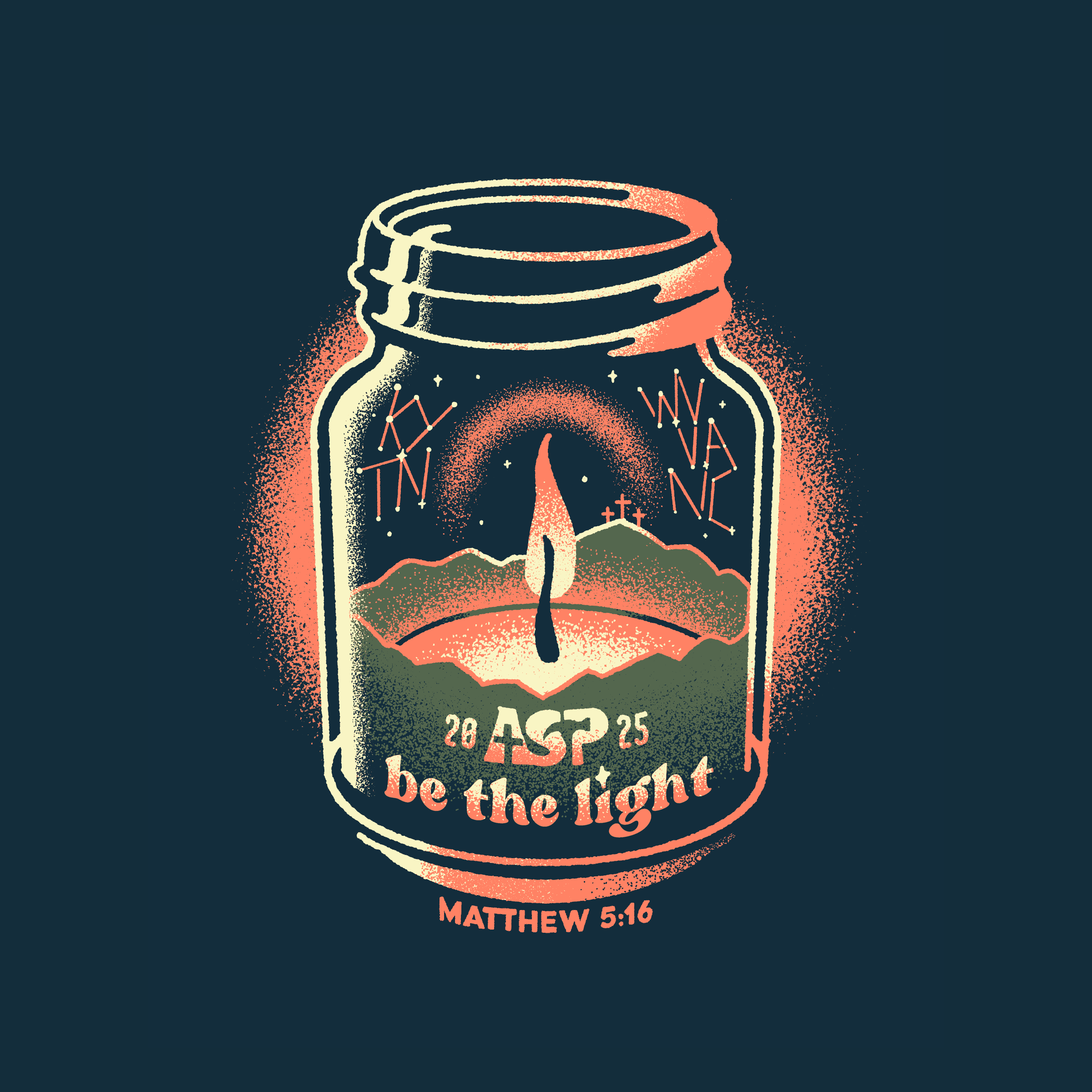 Prayer
God of light,
Thank you for bringing us together in common purpose to prepare for our time of service with ASP.
Please give us open ears as we learn about our siblings in Appalachia. Give us open hearts as we prepare to serve and be served, to love and be loved. Give us open hands, ready to take up whatever work is set before us.
Shine through us in your love. Make us lights of your goodness and grace.
Amen.
Ice Breaker
Three in Our ASP Crowd
Trivia Challenge!
Learn about ASP and Appalachia
Question 1
According to the Appalachian Regional Commission (ARC), how many states are considered part of Appalachia?
5 states
7 states
10 states
13 states
Question 1
According to the Appalachian Regional Commission (ARC), how many states are considered part of Appalachia?
5 states
7 states
10 states
13 states!
The 13 states from southern New York to northern Mississippi are considered part of Appalachia.
Question 2
This summer, ASP will serve families in how many Appalachian states?
3 states
5 states
7 states
10 states
Question 2
This summer, ASP will serve families in how many Appalachian states?
3 states
5 states
7 states
10 states
Kentucky, North Carolina, Tennessee, Virginia, and West Virginia
Question 3
Why do ASP vehicles have names?
It's a tradition
It's funny
All ASP vehicles look alike
All of the above
Question 3
Why do ASP vehicles have names?
It's a tradition
It's funny
All ASP vehicles look alike
All of the above
The first vehicle donated to ASP, a station wagon nicknamed "Pinky" for its fading red paint, started the tradition. We've kept it up since then, plus it's more fun than saying "white van #3."
Question 4
How many volunteers will serve with ASP during the summer of 2025?
500
1000
5000
8000
10,000
12,000
Question 4
How many volunteers will serve with ASP during the summer of 2025?
500
1000
5000
8000
10,000
12,000
This answer is still evolving! 8000-10,000 are expected this summer. As of February 2025, 8300 have registered!
Question 5
Who founded ASP?
Melisa Winburn
Mrs. Mary Ellen Evans
Rev. Glenn "Tex" Evans
Rev. Walter Crouch
Question 5
Who founded ASP?
Melisa Winburn
Mrs. Mary Ellen Evans
Rev. Glenn "Tex" Evans
Rev. Walter Crouch
ASP was founded by Rev. Glen "Tex" Evans, a United Methodist minister. During Tex's 13 years serving Henderson Settlement in Frakes, KY, he witnessed the great need for home repair assistance for Appalachian people. As part of his already-thriving outreach, he recruited 50 teen and adult volunteers to repair homes in Barbourville, KY in 1969, and ASP was born.
Question 6
What year was ASP founded?
1954
1969
1982
1995
2013
Question 6
What year was ASP founded?
1954
1969
1982
1995
2013
1969 – were you paying attention to the last question?
Question 7
Which subregion of Appalachia has the lowest median household income?
North
North Central
Central
South Central
South
Question 7
Which subregion of Appalachia has the lowest median household income?
North
North Central
Central
South Central
South
In Central Appalachia, the median household income is $34,628 which is 38% less than the national figure. (From the Appalachian Regional Commission paper 2021.)
Bonus Questions!
What did ASP's founder like to say about ASP and how we interact with people, which has become one of our Guiding Principles?
How did ASP's founder describe ASP?
Bonus Questions!
What did ASP's founder like to say about ASP and how we interact with people, which has become one of our Guiding Principles?

"We accept people right where they are, just the way they are."
How did ASP's founder describe ASP?

"ASP is a relationship ministry with a little construction on the side." (Servant Leadership exercise from 1990 EG on New Ways to Serve.)
Guiding Principles Discussion
Be the Light
Matthew 5:14-16
“You are the light of the world. A town built on a hill cannot be hidden. Neither do people light a lamp and put it under a bowl. Instead they put it on its stand, and it gives light to everyone in the house. In the same way, let your light shine before other, that they may see your good deeds and glorify your Father in heaven.”

What can you do to cultivate your light and "let it shine before others?" Are there any “lampstands” God has placed in your life that are just waiting for you to set your light there?
Psalm 119:105
Your word is a lamp for my feet,
   a light on my path.

Can you think of a time when God’s Word has acted as a guiding light in your life? What happened?
Ephesians 5:8-10, 13-14
For you were once darkness, but now you are light in the Lord. Live as children of light (for the fruit of the light consists in all goodness, righteousness and truth) and find out what pleases the Lord…But everything exposed by the light becomes visible–and everything that is illuminated becomes a light. This is why it is said: “Wake up, sleeper, / rise from the dead, / and Christ will shine on you.”

What do you think it means to lives as a child of light? What can we do to cultivate the fruit of goodness, righteousness, and truth?
Things to Know!
Closing Blessing
May God bless you with discomfort at easy answers, half-truths, and superficial relationships so that you may live deep within your heart. 
May God bless you with anger at injustice, oppression, and exploitation of people, so that you may wish for justice, freedom and peace. 
May God bless you with enough foolishness to believe that you can make a difference in this world, so that you can do what others claim cannot be done. 
Amen.